Semestereinstiegswoche 
PH Weingarten
Informationsveranstaltung im Studiengang Lehramt Grundschule und Lehramt Sekundarstufe I (BA)
über die Bildungswissenschaften und zum Fach Erziehungswissenschaft
Module im BA
M1 
+ EW/Psych Vertiefung 1 
+ M2 (gibt es nur in GS)
Agenda Anfang
Worum geht es im Studium der Bildungs-wissenschaften und der Erziehungswissenschaft?
Was passiert in den Modulen des BA EW?
Was passiert im 1. + 2. Semester im Studium EW? 
Wer sind die Ansprech-partner*innen in EW wofür?
 dann folgen anderen 	Fächer
Bildungswissenschaften
„Die Bildungswissenschaften umfassen die wissenschaft-lichen Disziplinen, die sich mit Bildungs- und Erziehungs-prozessen, mit Bildungssystemen sowie mit deren Rahmenbedingungen auseinandersetzen.“ (KMK, 2014)
BW = Begriff für eine Gruppe von Hochschulfächern, die Perspektiven auf Bildung beitragen
Ziel von Bildung: ein mündiger, selbständig denkender und selbst lernender Mensch
bearbeiten: was Menschen können und wie sie handeln sollen, um Gegenwart und Zukunft zu bewältigen (in Anlehnung an H.E. Tenorth, 2013)

BW = Pädagogik interdisziplinär betrachtet durch: 
Erziehungswissenschaft
Psychologie
Soziologie
Philosophie/Ethik
Theologie/Religionspädagogik
Politikwissenschaft
Im Modulhandbuch Lehrämter an PH WG genannt: Grundfragen der Bildung (dabei noch Sprecherziehung)
Seminare z.B. Mensch, Kultur und Bildung aus philosophischer (oder soziologischer oder politischer oder theologischer) Sicht
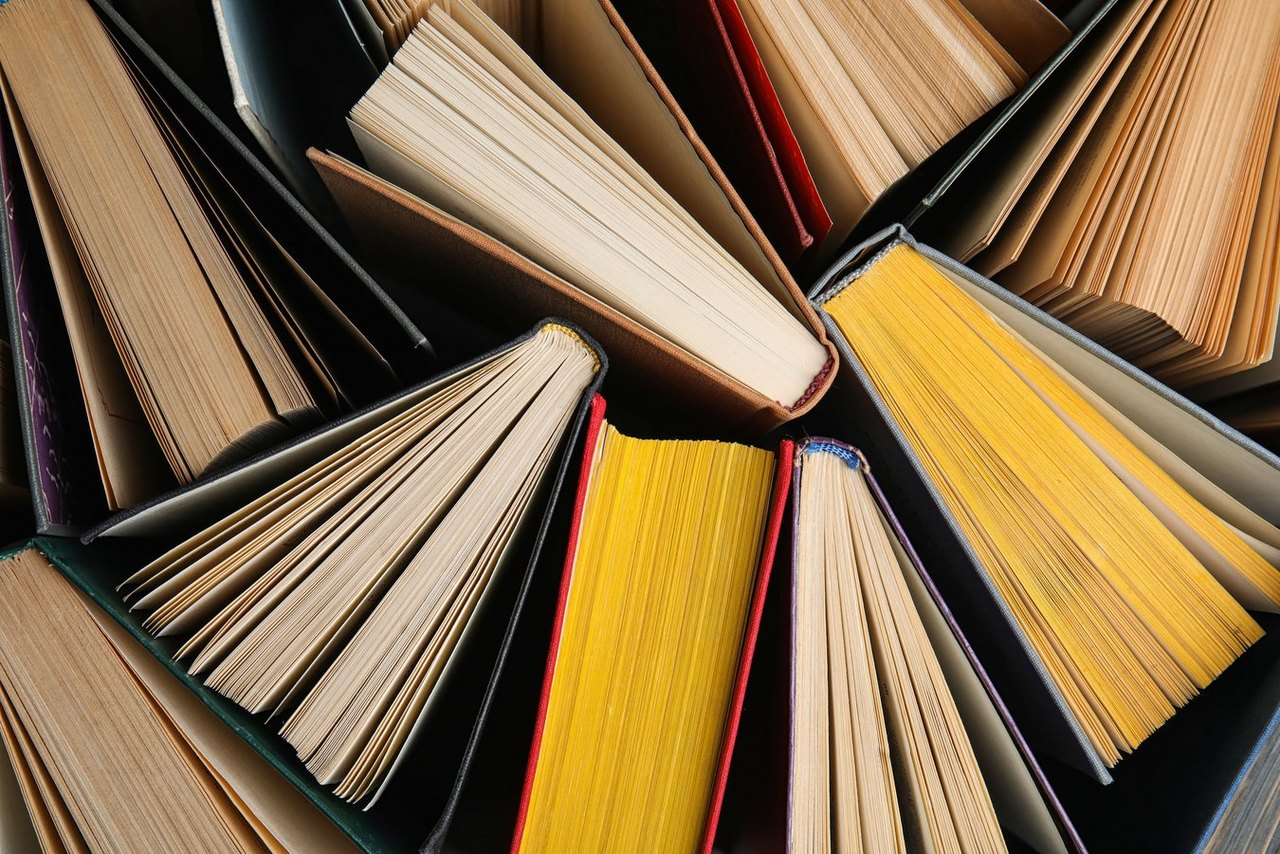 https://www.studentenkurse.at/fileadmin/_processed_/e/4/csm_AdobeStock_296552751_45f0730e54.jpeg
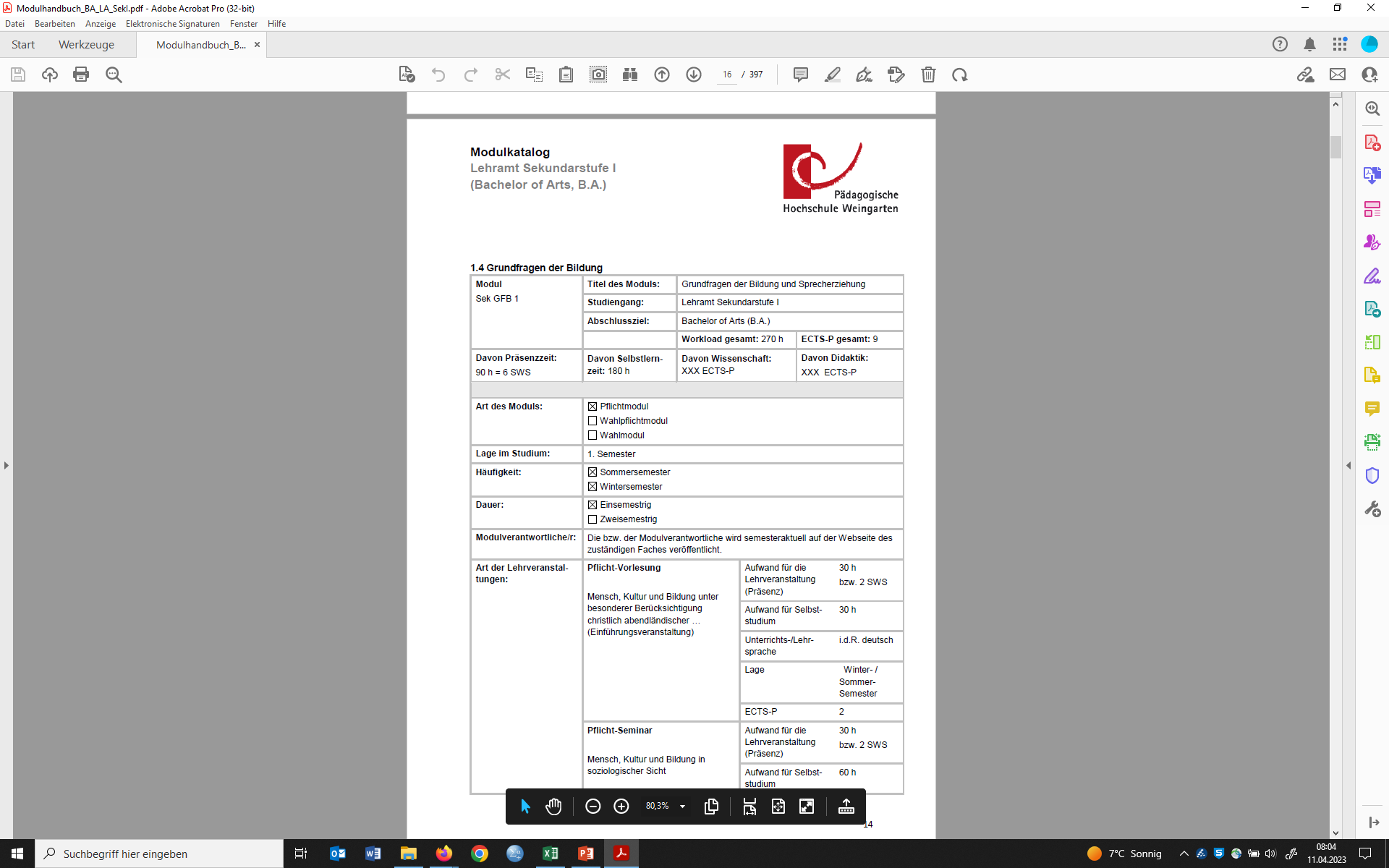 Worum geht es im Studium der Erziehungswissenschaft?
Klärung von Grundbegriffen
z.B. Welche theoretischen Positionen wurden über die Zeit über Erziehung, Bildung oder Lernen entwickelt und welche dienen heute zur Reflexion und Orientierung für das praktisch-professionelle Tun als Lehrer*in?...
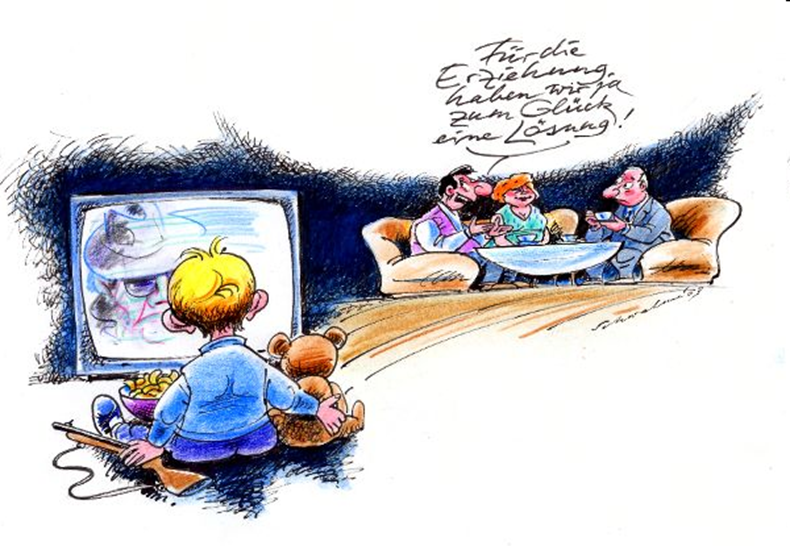 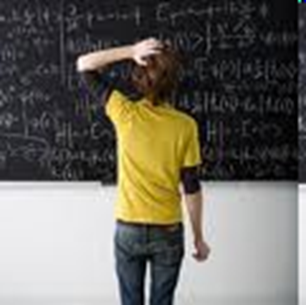 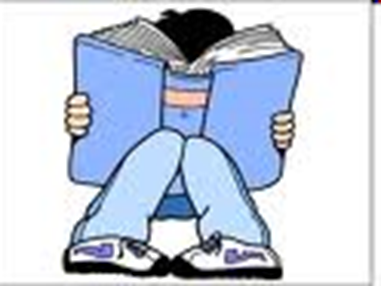 schnappfisch.net
academics.de
http://www.cartooncommerz.de/IIMS/index.php
Worum geht es im Studium der Erziehungswissenschaft?
Modelle zur Planung, Durchführung und Reflexion von Unterricht, Lern- und Spielsituationen

	z.B. Wie kann man Kinder und Jugendliche in heterogenen Gruppen allesamt gut fördern? Wie sollte kooperatives Lernen (Gruppenarbeit) gestaltet sein? …
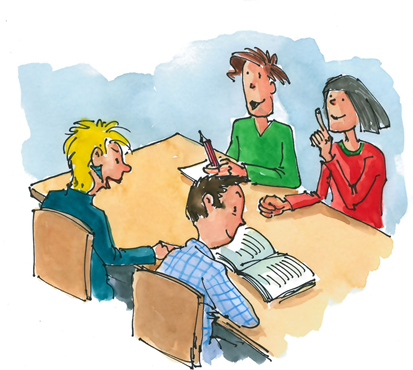 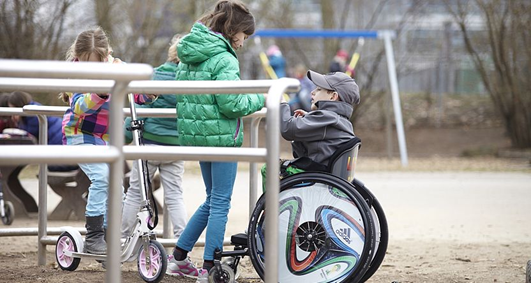 https://schlaf.tk/kinder-schreiben-clipart/gruppenarbeit-sch-ler-personen/
https://www.gew-hb.de/aktuelles/detailseite/neuigkeiten/fachtag-inklusion/
Worum geht es im Studium der Erziehungswissenschaft?
Verstehen von Kontextbedingungen
	z.B. Welcher Zusammenhang besteht zwischen Schule und Familie für 	die Leistungserbringung von Schüler*innen? Wie gelingt der Übergang 	von der Schule ins Berufsleben?...
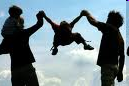 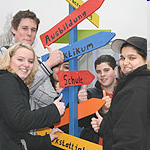 http://kiamainz.twoday.net/
http://caritas.erzbistum-koeln.de
Worum geht es im Studium der Erziehungswissenschaft?
Genaueres Wissen über Schule, Schüler*innen, Unterricht etc. durch empirische Forschung
	z.B. Wie nehmen Schüler*innen Schule wahr? Was sind Merkmale einer 	guten Schule? Was schafft Lernerfolg bei Schüler*innen?...
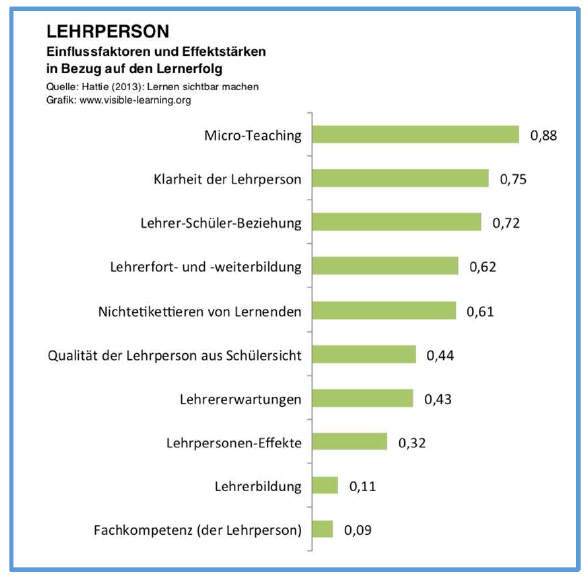 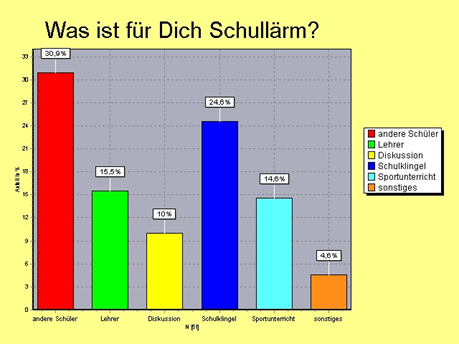 https://www.sachsen.schule/~gym-roro-dd/Laerm/2008/Team14/14.htm
https://daten.didaktikchemie.uni-bayreuth.de/s_praxisbezug/Bilder/lehrperson.PNG
Was passiert in den Modulen des BA in EW?
siehe jeweiliges
Was passiert in den Modulen des BA in EW?
Arbeitsumfang (workload)
Präsenz:
Aktive Mitwirkung in der LV (Lehrveranstaltung)

Selbstlernzeit: 
Vor- und Nachbereitung zur LV (z.B. Texte lesen oder schriftliche Studienleistungen erbringen)
Vorbereitung der Prüfung

Bei allen Prüfungen in EW sind Studienleistungen verbindliche Voraussetzungen  müssen bestanden werden (von Dozierenden akzeptiert)
 werden i.d.R. über Listen bei Dozierenden festgehalten
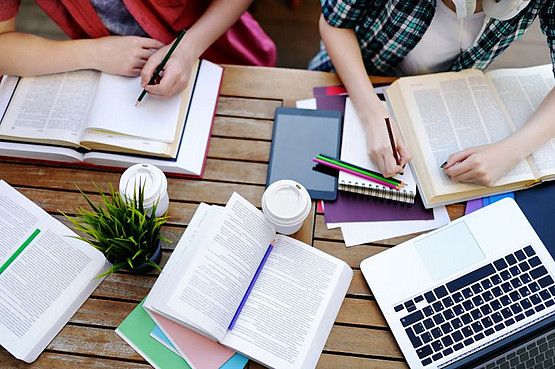 https://static.uni-graz.at/fileadmin/_processed_/3/8/csm_bigstock-Top-View-Of-Young-Students-Wit-204873577_DR_50788808dd.jpg
Was passiert in den Modulen des BA in EW?
+ 2 Sem aus Psych
+ 2 Sem aus Psych
Die Bachelor-Arbeit kann auch in Erziehungswissenschaft geschrieben werden.
Was passiert im 1. und 2. Semester im Studium der Erziehungswissenschaft?
Auszug aus dem Vorlesungsverzeichnis lsf
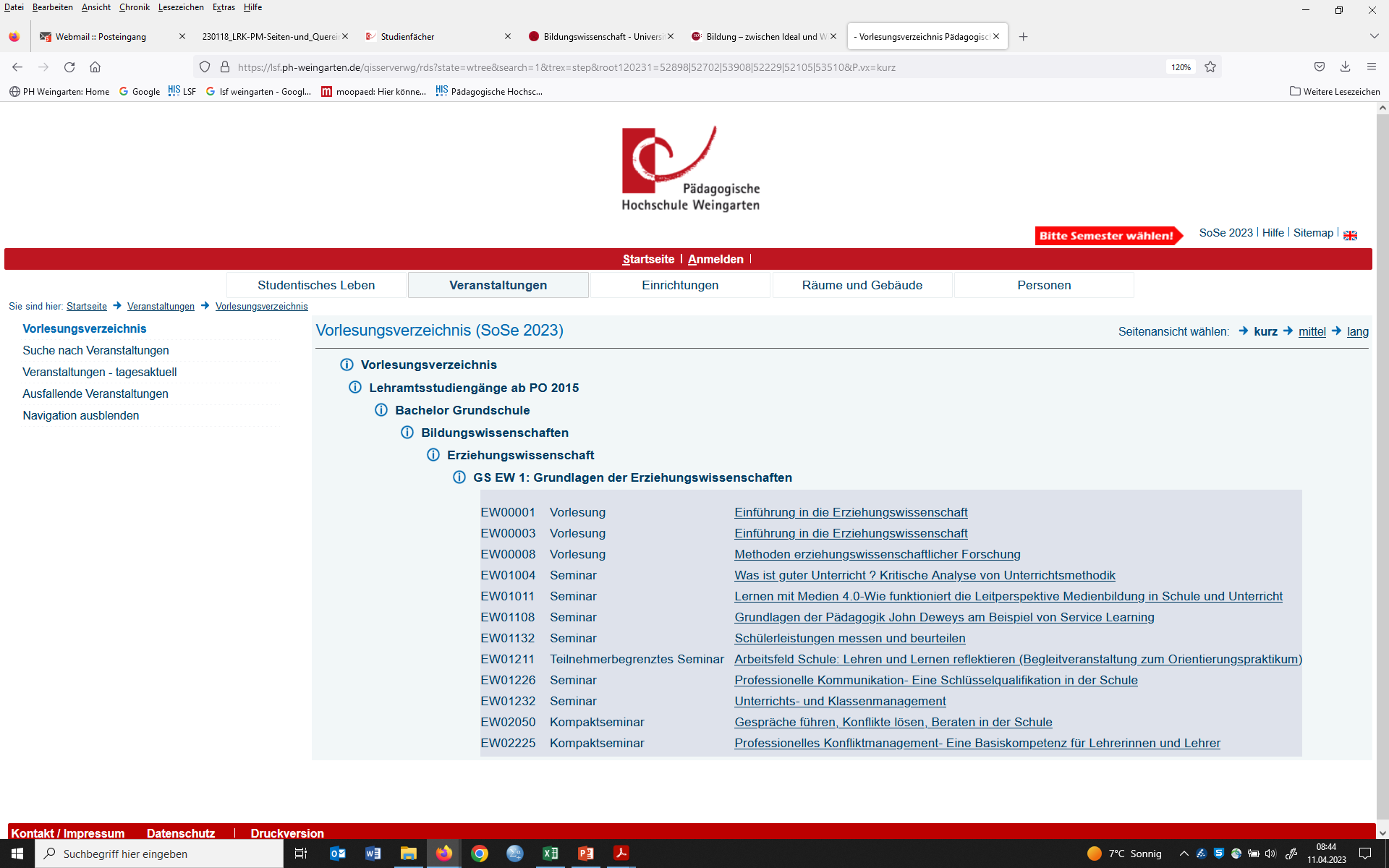 S:  1 Wahlpflicht
S:  1 BOP
VL: 1 Methoden der EW
VL: 1 Einführung in die EW
VL EW montags online, mittwochs Präsenz, nur 1 auswählen und dort anmelden
(im MH steht Sem)
Wahlpflichtseminare, nur 1 auswählen
Wahlpflichtseminare, nur 1 auswählen
Kompaktseminar = nicht wöchentlich sondern in größeren Zeiteinheiten, z.B. am Wochenende
Es besteht die Möglichkeit, bereits nach dem 1. Semester die Klausur abzulegen, wenn auch die Wahlpflichtveranstaltung erfolgreich besucht wurde.
Was passiert im 1. und 2. Semester im Studium der Erziehungswissenschaft?
BOP Lernfeld Schule
erfolgreiches Studium in BOP separat bestätigt
BOP-Seminar („Arbeitsfeld Schule..“) muss vor dem Orientierungspraktikum absolviert werden
Empfehlung: BOP bereits im 1. Semester besuchen
BOP und Orientierungspraktikum sind über Portfolioarbeit verbunden, muss bestanden werden, ist unabhängig von M1-Klausur
In Lsf (Plattform zum Anmelden) werden mehrere „Arbeitsfeld Schule“ angeboten, in jeder Gruppe gleiche Themen; bitte melden Sie sich zeitnah an und nur zu einem Termin an!
Gruppen haben Teilnehmendenbegrenzung, falls ein Termin zu viele Anmeldungen, Umverteilung
Über Härtefälle entscheidet Koordinatorin Frau Schultze-Ronhof
Wer sind die Ansprechpartner*innen in EW und wofür?
www.ph-weingarten.de/erziehungswissenschaft
Vielen Dank und einen guten Start!
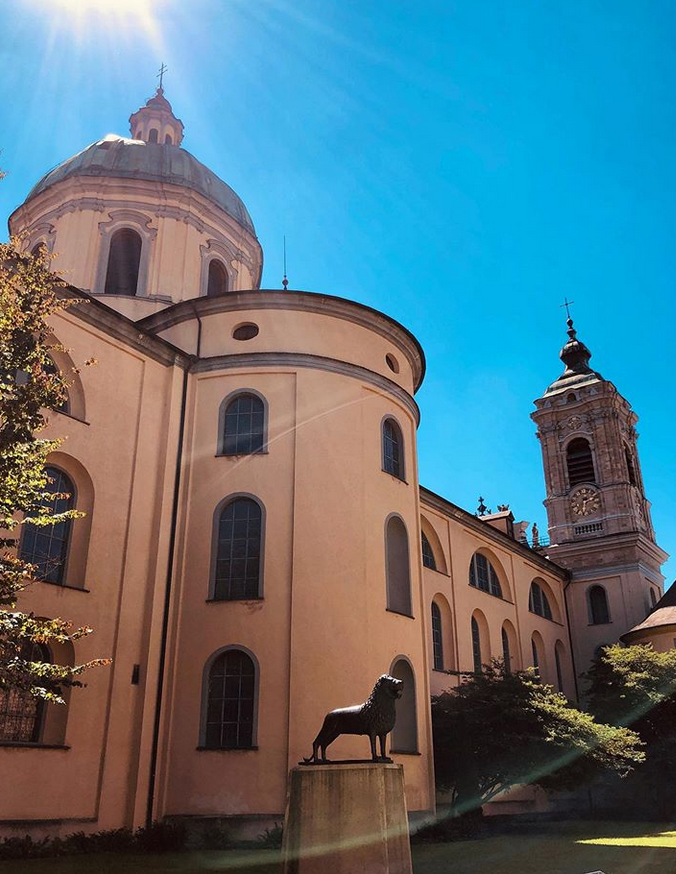